সবাইকে গোলাপ ফুলের শুভেচ্ছা
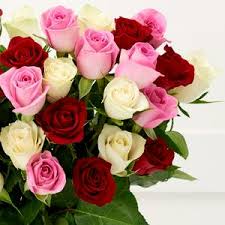 পরিচিতি
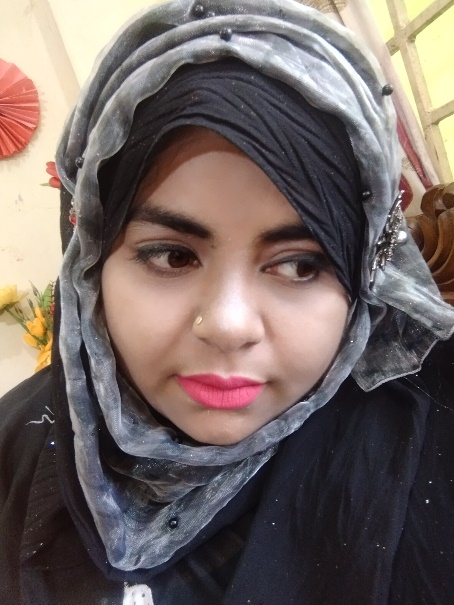 শ্রেণি ‍‍‌‌‌‌‌: প্রথম
বিষয় : বাংলা
পাঠ শিরোনাম :
 	বর্ণ শিখি
পাঠ্যাংশ :
	 ক, খ, গ, ঘ, ঙ।
ফারহানা পারভিন 
সহকারী শিক্ষক 
চর ভেদুরিয়া ১  সরকারি প্রাথমিক বিদ্যালয়
ভোলা সদর।
শিখনফল
বাক্য ও শব্দে ব্যবহৃত বাংলা বর্ণগুলোর  	ধ্বনি স্পস্ট ও শুদ্ধভাবে 	বলতে পারবে।
   বাংলা বর্ণগুলি স্পস্ট ও শুদ্ধভাবে 	পড়তে পারবে।
  বাক্য ও শব্দে ব্যবহৃত বর্ণগুলি স্পষ্ট ও 	সঠিক আকৃতিতে লিখতে পারবে।
আজকের পাঠ
ক
খ
গ
ঘ
ঙ
বলতো এটা কিসের ছবি?
কলম কী করি।
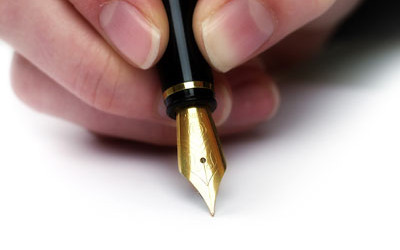 কলম ধরি।
কলম ।
ক- দিয়ে আরও নতুন শব্দ শিখি।
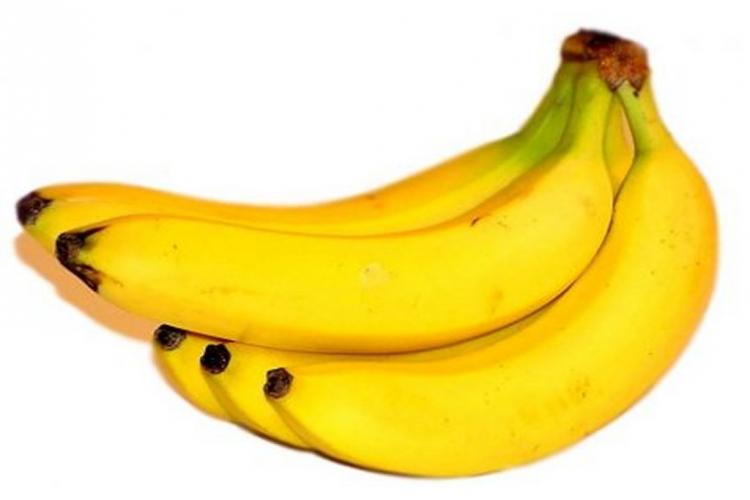 কলা
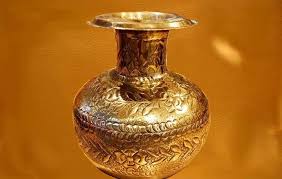 কলস
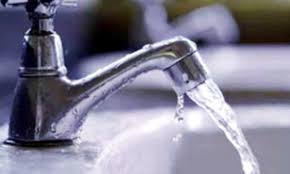 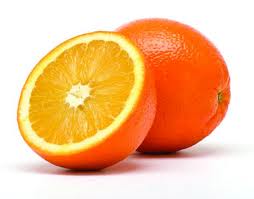 কল
কমলা
এই ছবিতে কী দেখছি?
খবর কী করি।
খবর কোথায় পড়ি।
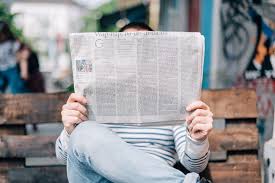 খবর পড়ি।
খবরের কাগজে।
খবর পড়ছে।
খ- দিয়ে আরও নতুন শব্দ শিখি।
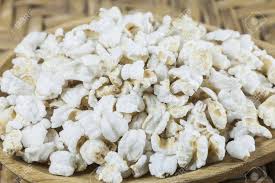 খই
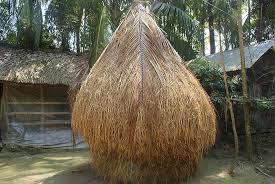 খড়
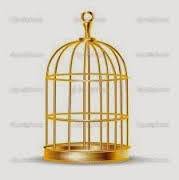 খাঁচা
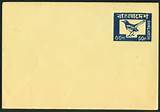 খাম
গম কী করি।
বলত এগুলো কিসের ছবি?
গম দিয়ে কী হয়?
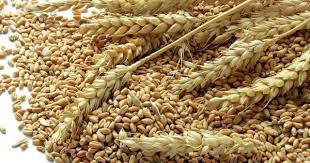 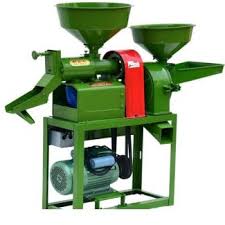 গম দিয়ে আটা ,রুটি,পরোটা  ইত্যাদি হয় ?
গমের ছবি।
গম ভাঙাই।
গ- দিয়ে আরও নতুন শব্দ শিখি।
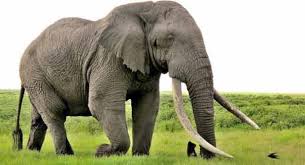 গজ
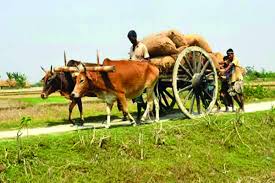 গরুর গাড়ি
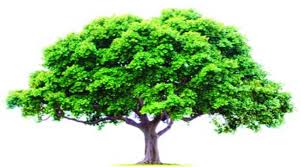 গাছ
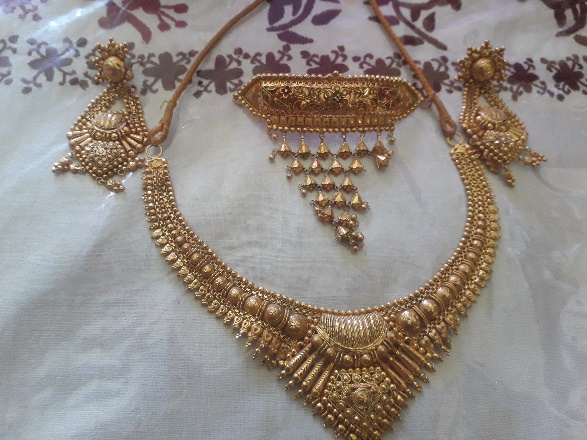 গয়না
ঘরে আমরা কী করি?
এটা কিসের ছবি?
ঘর কী করি।
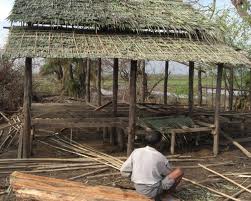 ঘরে আমরা বাস করি।
ঘর বানাই।
ঘরের ছবি।
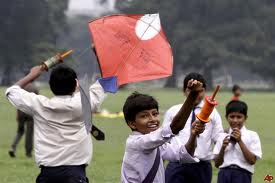 ঘ- দিয়ে আরও নতুন শব্দ শিখি।
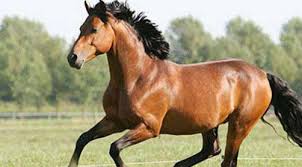 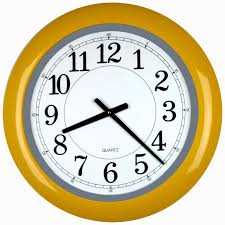 ঘোড়া
ঘড়ি
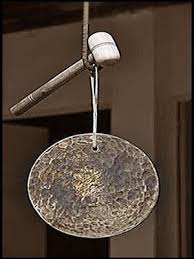 ঘন্টা
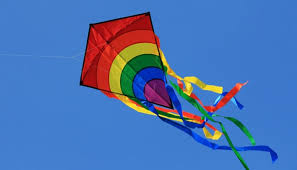 ঘুড়ি
ব্যাঙ কেমন করে ডাকে?
এটা কিসের ছবি?
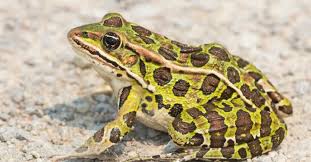 ব্যাঙ ডাকে,ঘ্যাঙ ঘ্যাঙ।
ব্যাঙের ছবি।
ঙ- দিয়ে আরও নতুন শব্দ শিখি।
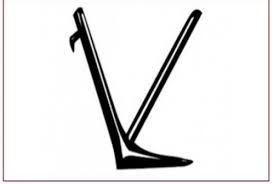 লাঙল
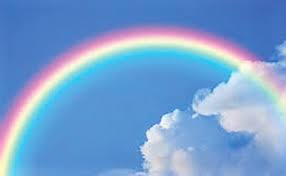 রঙধনু
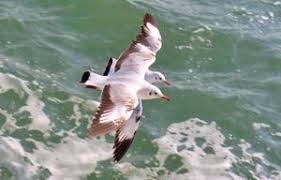 গাঙচিল
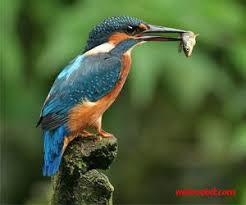 মাছরা ঙা
শুনি বলি ও পড়ি।
ক
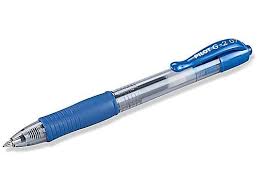 কলম
খ
খবর
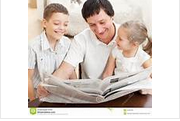 গ
গম
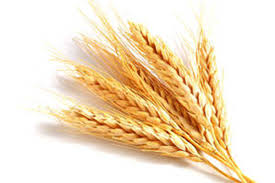 ঘ
ঘর
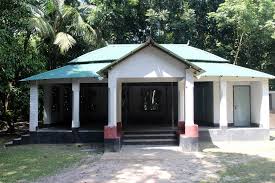 ঙ
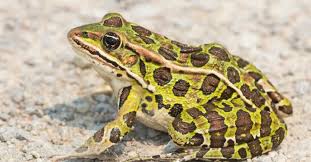 ব্যাঙ
মিল করি।
গম
ধরি
ব্যাঙ
পড়ি
বানাই
খবর
কলম
ভাঙাই
ঘর
ঘ্যাঙ ঘ্যাঙ
ক
ঙ
খ
ঘ
গ
সামনে ও পিছনে কি আছে বলি।
সামনে
পিছনে
কোন বর্ণটি হারিয়ে গেল বলি।
গ
ঘ
ক
খ
ঙ
এসো  বর্ণগুলো খাতায়  লিখি।
দলীয় কাজ
নীল দল
সবুজ দল
হলুদ দল
মূল্যায়ন
এলোমেলো বর্ণ গুলো সাজিয়ে লিখ।
গ, ক, ঙ, ঘ, খ।
ধন্যবাদ
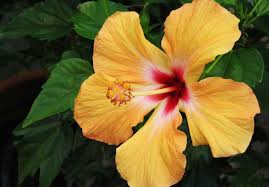